今日のプログラム
アメリカ研修最新情報とQ&A（１０分） 
　「カタリナ島で何をするか」
　講師：木村正弘プロデューサー 

学生のメンタル•ヘルス問題について（８０分）講師：ペギー•キッドウエル　エルカミノ大学看護学部教授
カタリナ・エクスプレス
[Speaker Notes: テーマは命。命について考える最適の環境。日本は古来から「殺生するな」。カタリナの人は生き物とどのように向き合っているのか
船旅のシーンを映像でごらんください。]
アバロン市の地図
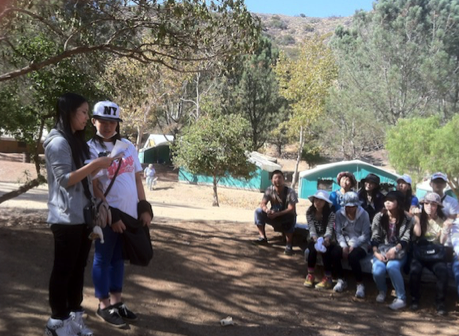 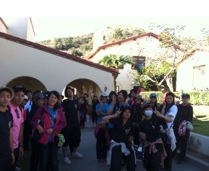 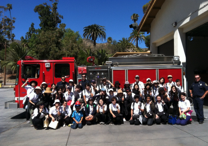 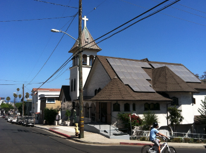 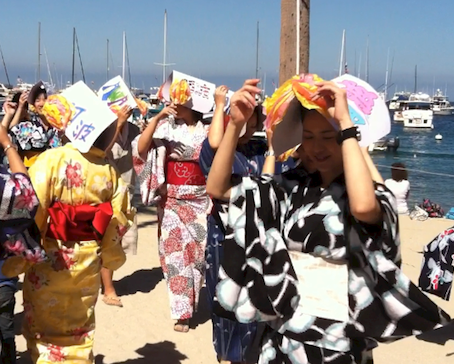 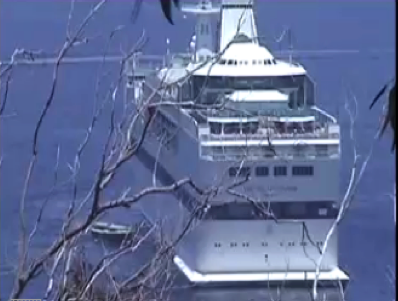 研修関連施設
キャンプサイト到着
テント配置図
開会式
野生動物保護のレクチャー
カタリナ・フォックス
キャンプ生活
キャンプ場規則ついて
キャビン（テント）は６人まで
薪の代わりにチャコール（炭団）を使用
シャワーは有料でコイン（２５¢）が必要
サイレント・アワーは午後１０時から午前８時まで
動植物の捕獲・伐採は厳禁
アバロン統一校訪問
授業参観
アバロン市消防署
「自由課題」
カタリナ島のプロモーション（１３期生）
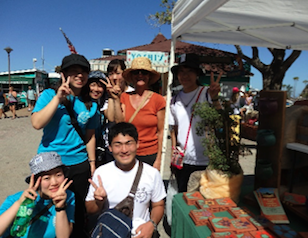 星座観測会
班別星座観測会
1班・・・夏の大三角形
2班・・・秋の大四辺形
3班・・・おおぐま座と北極星
4班・・・カシオペア座
5班・・・アンドロメダ座
6班・・・ペルセウス座/ケフェウス座
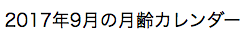 ティーンセンター交流会
ビーチ交流会
⚫️　カタリナ島アートフェスティバル
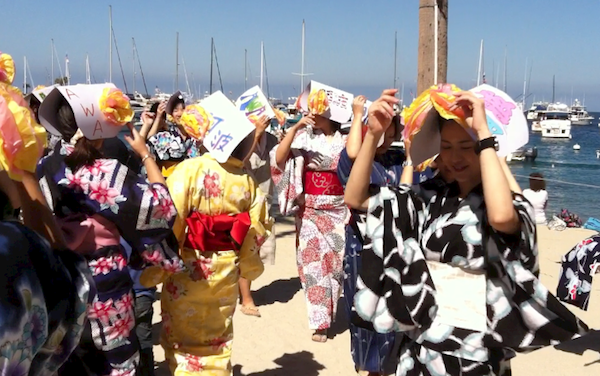 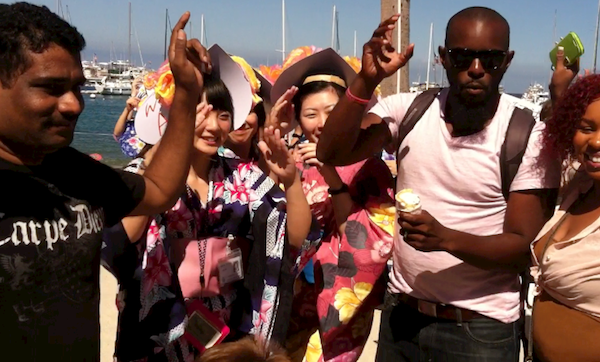 [Speaker Notes: この後、ティーンセンターの荷物を整理してキャプ場へ]
キャンプファイヤー
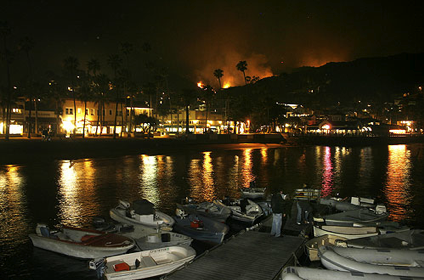 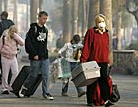